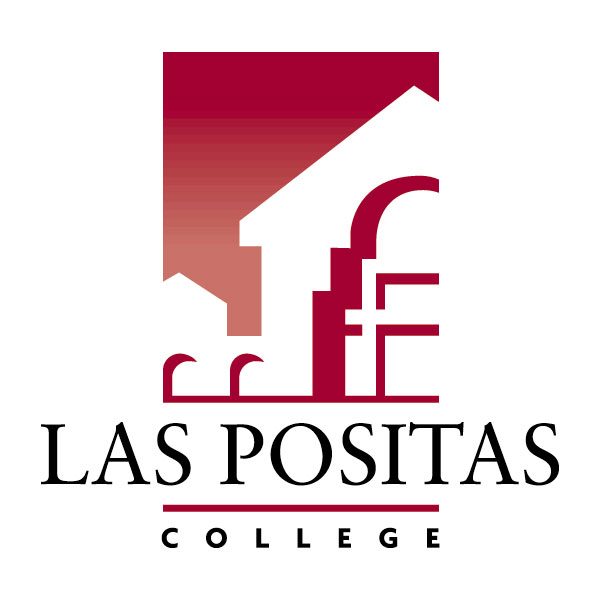 Facilities Modernization Program
Funded by Measure A
Project Report
September 23, 2019
LAS POSITAS COLLEGE
September 23, 2019
PROJECT PROGRESS REPORT
B2100 New Academic Support and 
Office Building
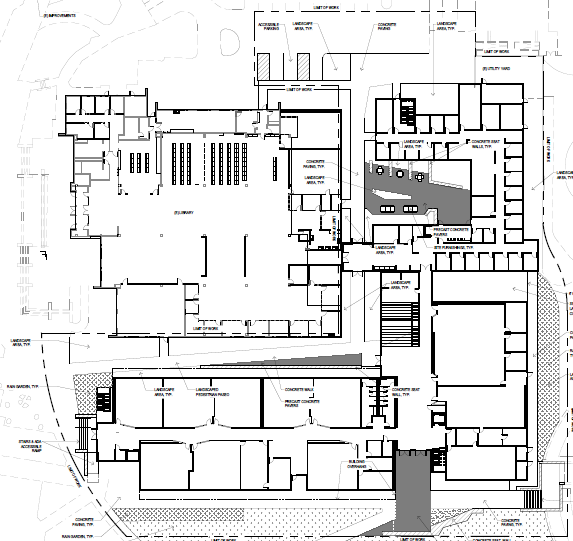 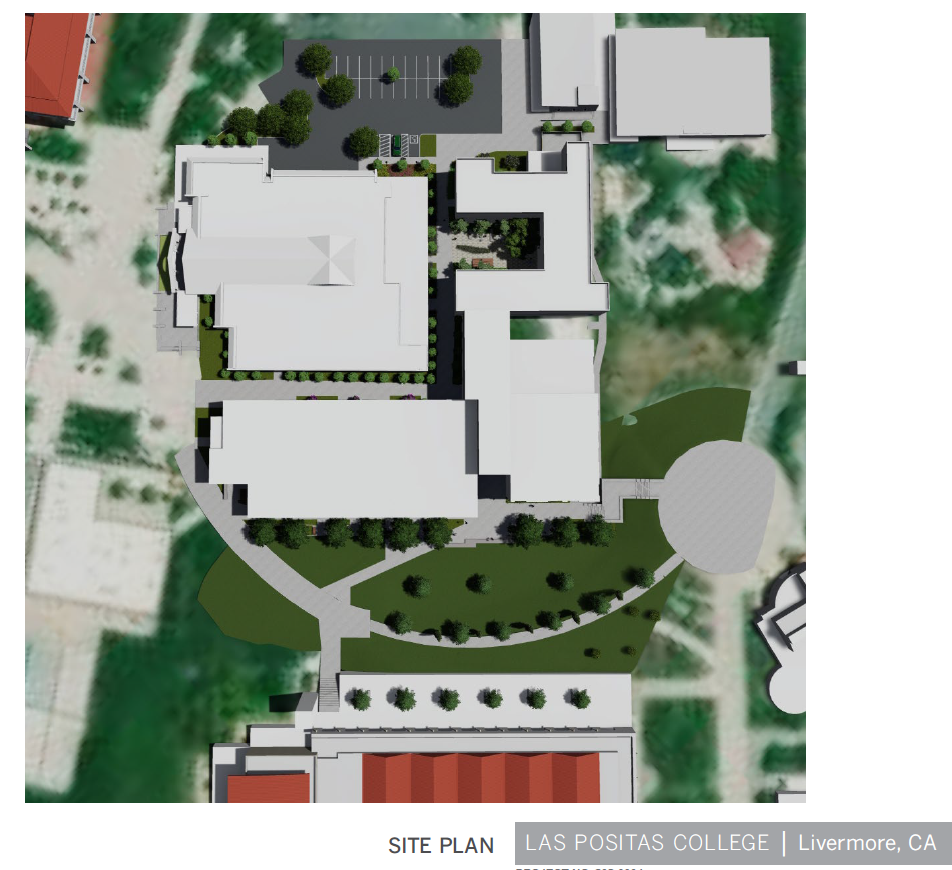 Project Team: 
Architect: LPAS
Project / Construction Manager: Critical Solutions, Inc. 
Contractor: TBD
Project Description:
The new Academic Support and Office building will be built in the location of existing buildings 2100 & 2200.  The project consists of the following elements and programs: English Center incorporating classrooms, computer lab, tutoring and study areas.  Math Center incorporating classrooms, labs and the Math X program. Computer Sciences Center including computer labs, networking and open labs with the expansion of library functions including reference desk, study areas, classroom, expanded staff offices and library operational support spaces.  Faculty Offices, Dean’s suite and support spaces will also be in the building.
Project Update:
Schematic Design Phase was completed in early September 2019.  Design Development phase has kicked off with Use Group meetings taking place in late September 2019.  Meetings with DSA and Livermore Fire have occurred in the last month. 

                Programming: 			Completed
Schematic Design		Completed
Design Development		     9/2019
Construction Documents		     05/2020	
DSA Permit Approval:		           TBD
Construction Start		           TBD
Occupancy			           TBD
PROJECT PROGRESS REPORT
Public Safety Complex /
Advanced Manufacturing and Transportation
LAS POSITAS COLLEGE
September 23, 2019
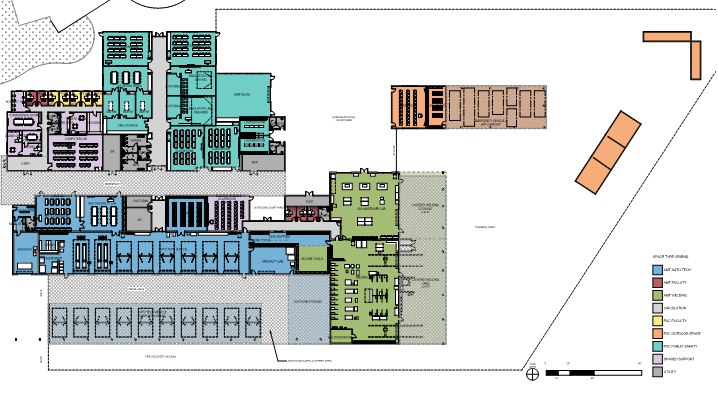 Project Team: 
Architect: Lionakis
Project / Construction Manager: Critical Solutions, Inc. 
Contractor: TBD
Project Description:
The new Public Safety Complex (PSC) and Advanced Manufacturing and Transportation (AMT) building will be co-located to allow for shared linkages between the various programs, classrooms and event spaces.  The building will be built near the existing sports fields in the northeastern portion of the upper campus.  The PSC/AMT project consist of the following programs: EMS Simulation lab, Situation rooms, Administration of Justice, a Fire Tower that includes a Class A burn area, an Automotive Tech facility, Welding lab, classrooms and lab spaces to provide training of advanced manufacturing processes. Dean’s suite, Faculty offices and support spaces.
Project Update:
Schematic Design (SD) is in progress, with User Groups meetings taking place through the end of September 2019 with cost estimates for SD design in progress. Teams goal is to move into the Design Development Phase in early October 2019. 

                Programming: 			Completed
Schematic Design		     09/2019
Design Development		     01/2020
Construction Documents		     07/2020	
DSA Permit Approval:		          TBD
Construction Start		          TBD
Occupancy			          TBD
PROJECT PROGRESS REPORT
AG SCI: Horticulture Facility Project
LAS POSITAS COLLEGE
September 23, 2019
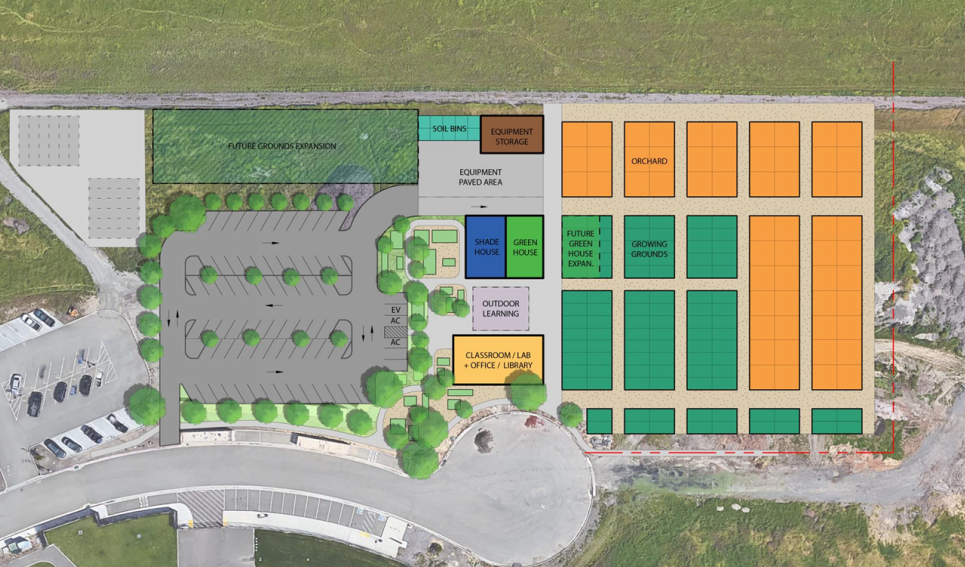 Project Team: 
Bridging Architect: ATI Architects and Engineers
Construction Manager: Roebbelen (RCMS)
Contractor: TBD
Project Description:The New Horticulture Facility will have a 2,900 SF building which includes classroom/lab spaces, offices and a resource library. The project includes an extensive outdoor facility, which includes a greenhouse, shade house, outdoor learning patio, equipment storage and approximately 40,000 SF of orchards and 24,000 SF growing grounds. The facility will be located in the northeastern side of the upper campus. 

Project Update:
Architectural Programming Phase in-progress, with several User Group meeting taking place to develop project programming needs.   Design team has provided a preliminary sustainable checklist, and is currently working on conceptual estimate. Conceptual site and building layout is under review with the User Group in order to obtain approval for the next Design Phase.

Programming			09/2019
Schematic Design		10/2019
Design Development		11/2019
Construction Documents		      TBD
Construction Start		      TBD
Occupancy			      TBD
PROJECT PROGRESS REPORT
AG SCI: Viticulture Facility Project
LAS POSITAS COLLEGE
September 23, 2019
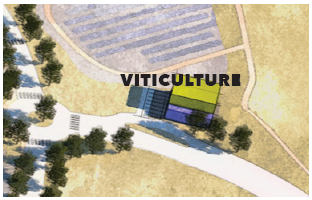 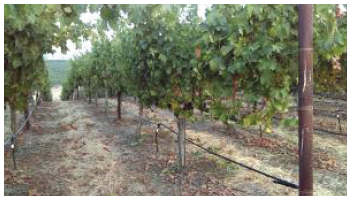 Project Team: 
Bridging Architect: tBP/Architecture, Inc.
Construction Manager: Roebbelen (RCMS)
Contractor: TBD
Project Description:The New Viticulture Facility will replace the existing facilities currently located in/outside of Bldg. 800.  The Viticulture Facility will be located at the main entrance to the campus off of Campus Hill Road. The New Facility will be developed at the higher elevation allowing for expansive views, user experience, and gravity assist production facilities.  The New Facility will be approximately 6,700 SF will incorporate instructional classrooms, production teaching winery, barrel storage, outdoor patio, processing areas, hospitality and bottle storage. Work includes the connection for vehicles, equipment, and pedestrians from the campus to the new facility.  The work includes modifications to the intersection of the Campus Hill Road and Campus Loop Road to improve circulation and traffic flow.

Project Update:
Design Proposals received in August 2019.  Interviews were held on Friday August 23, 2019. The Board approved architects contract at the September 2019 Board Meeting. Contract negotiations are underway with a tentative project kick off meeting to take place in October 2019.

Programming			     TBD
Schematic Design		     TBD
Design Development		     TBD
Construction Documents		     TBD
Construction Start		     TBD
Occupancy			     TBD
PROJECT PROGRESS REPORT
Synthetic Turf Replacement
LAS POSITAS COLLEGE
September 23, 2019
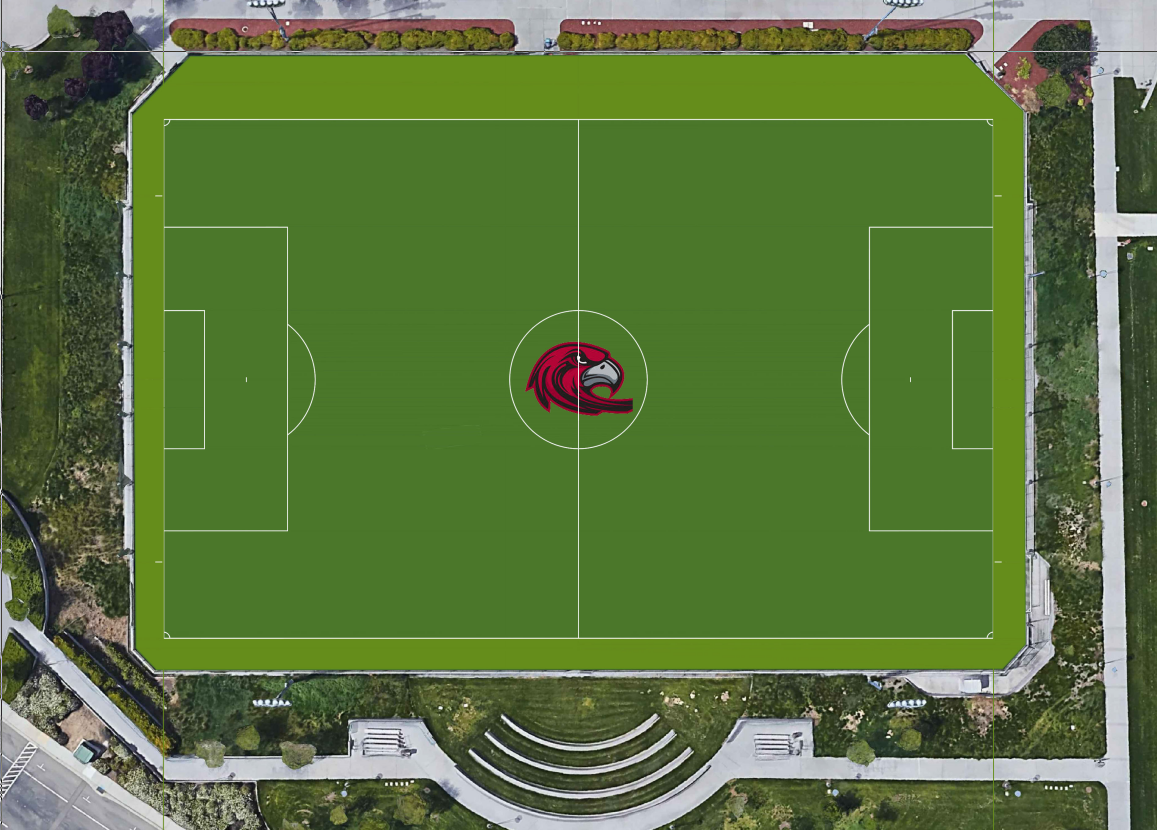 Project Team: 
Bridging Architect: Verde Design, Inc.
Construction Manager: Roebbelen (RCMS)
Contractor: Valley Precision Grading, Inc.
Project Description:Installation of new synthetic turf at the existing synthetic turf soccer field. Project includes removal and disposal of the existing turf, shock/drain pad beneath the turf, and any base corrections needed. Provide new synthetic turf which includes NCAA/FIFA lines and school logo as well as new netting.

Project Update:
Demolition of existing field in-progress: synthetic turf and shock/drainage pads have been demolish and removed. Grading of the field is in progress. Upcoming  will be the install of new liner, pad and turf.

               Pre-Construction Meeting		08/2019
Construction 			09/2019
Final Completion			10/2019
Occupancy			11/2019
LAS POSITAS COLLEGE
September 23, 2019
PROJECT PROGRESS REPORT
Synthetic Turf Replacement
PROGRESS PHOTOS
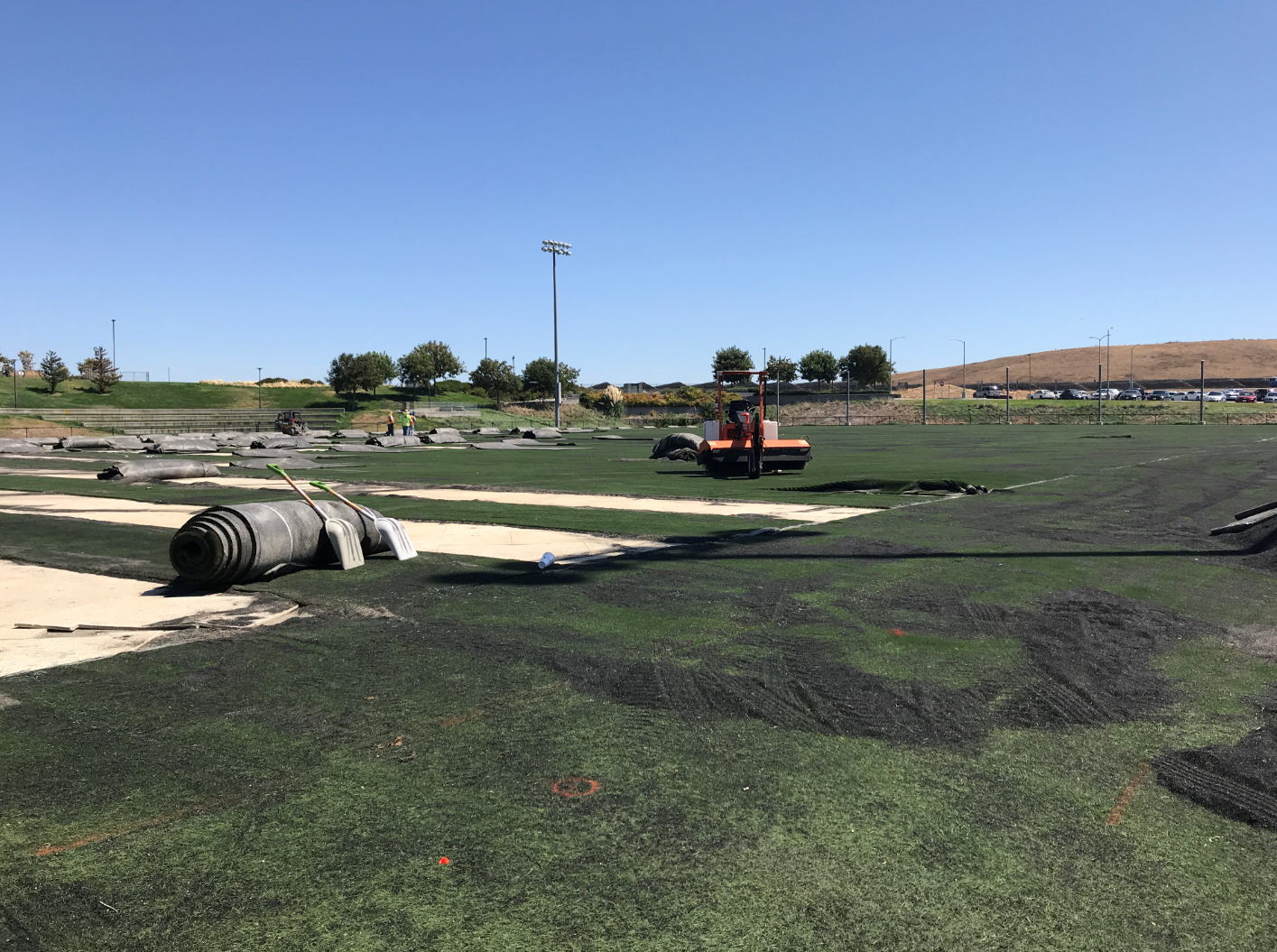 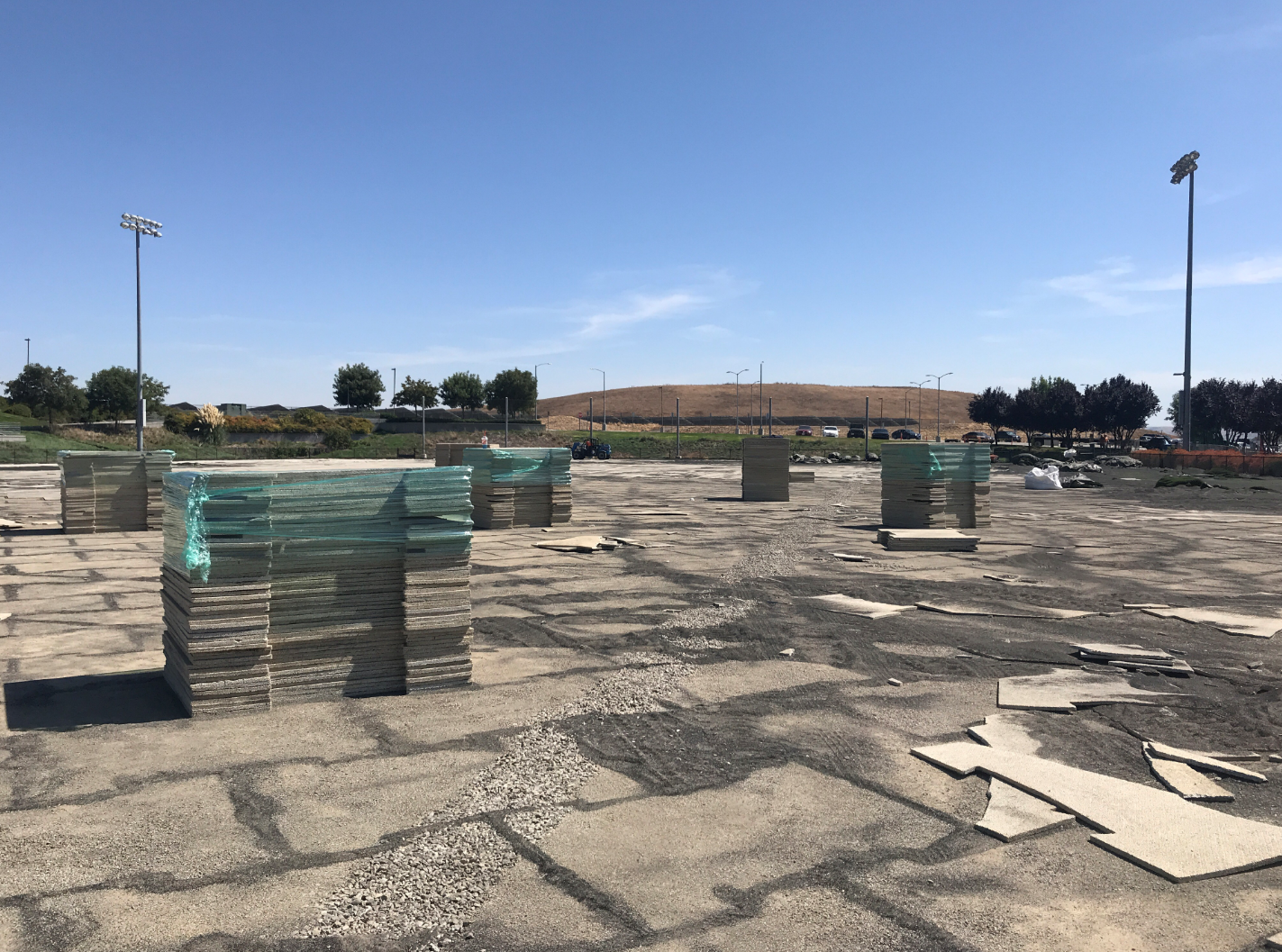 Synthetic Turf Demolition
Shock/Drainage Pad Demolition
LAS POSITAS COLLEGE
September 23, 2019
PROJECT PROGRESS REPORT
B2420 AV Wall Building 2400
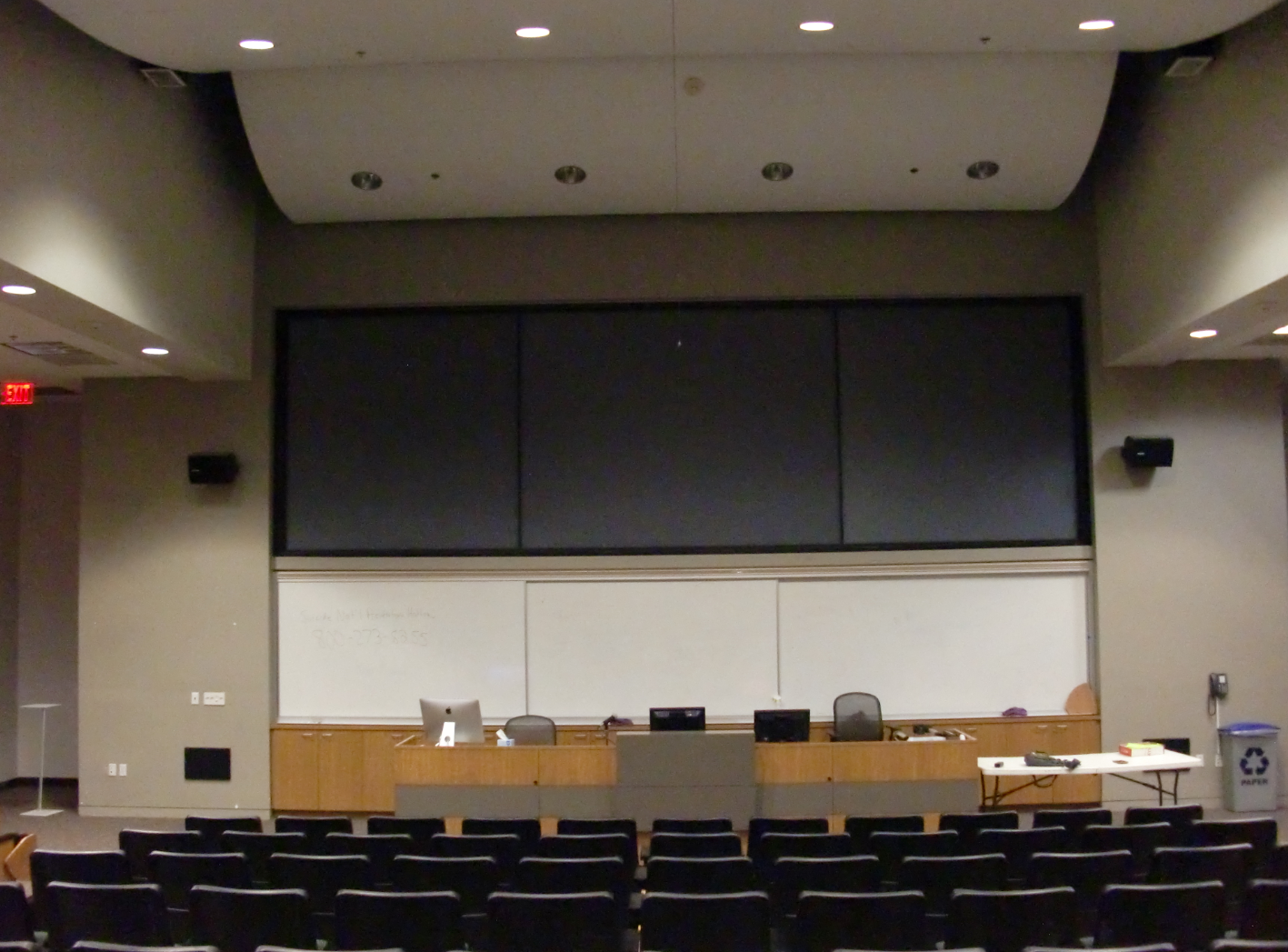 Project Team: 
Architect: ATI Architects and Engineers
Construction Manager: Roebbelen (RCMS)
Contractor: TBD
Project Description:
The existing audio-visual system in Room B2420 is comprised of three projectors and a screen which includes AV controls at the lectern. The existing system will be replaced with LED flat panel system, movable lectern, upgraded speakers and cameras.
Project Update:
Project is currently bidding, Pre-bid Conferences were conducted.  Design Team is currently working on items for Addendum to be released this week, with bids due on 10/03/19.

 		Design Started 	03/2019
	DSA Approval	08/2019
	Bids Due		10/2019
	Construction 	Winter Break
	Occupancy		Spring Semester
PROJECT PROGRESS REPORT
M&O Small Projects
LAS POSITAS COLLEGE
September 23, 2019